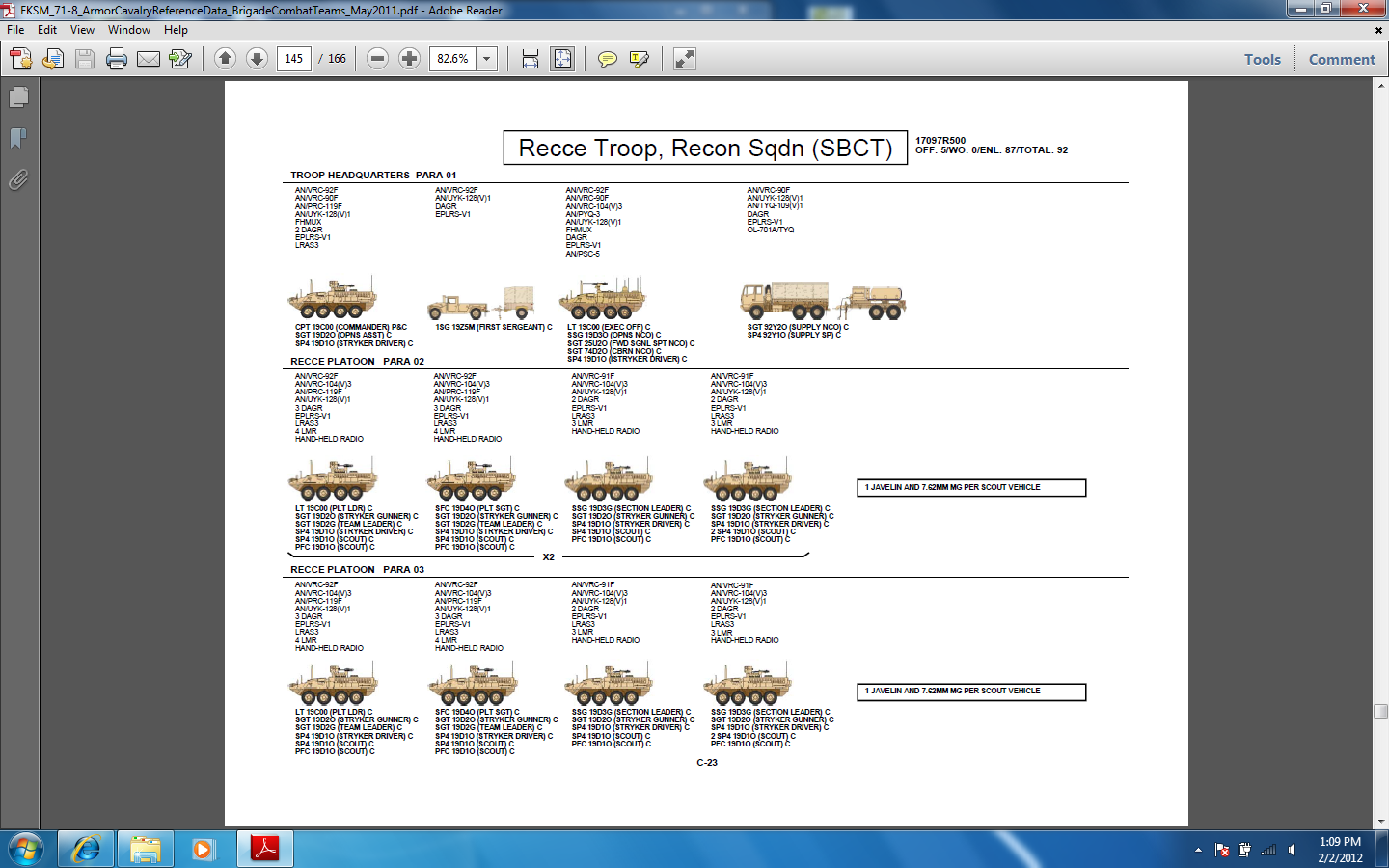 x3
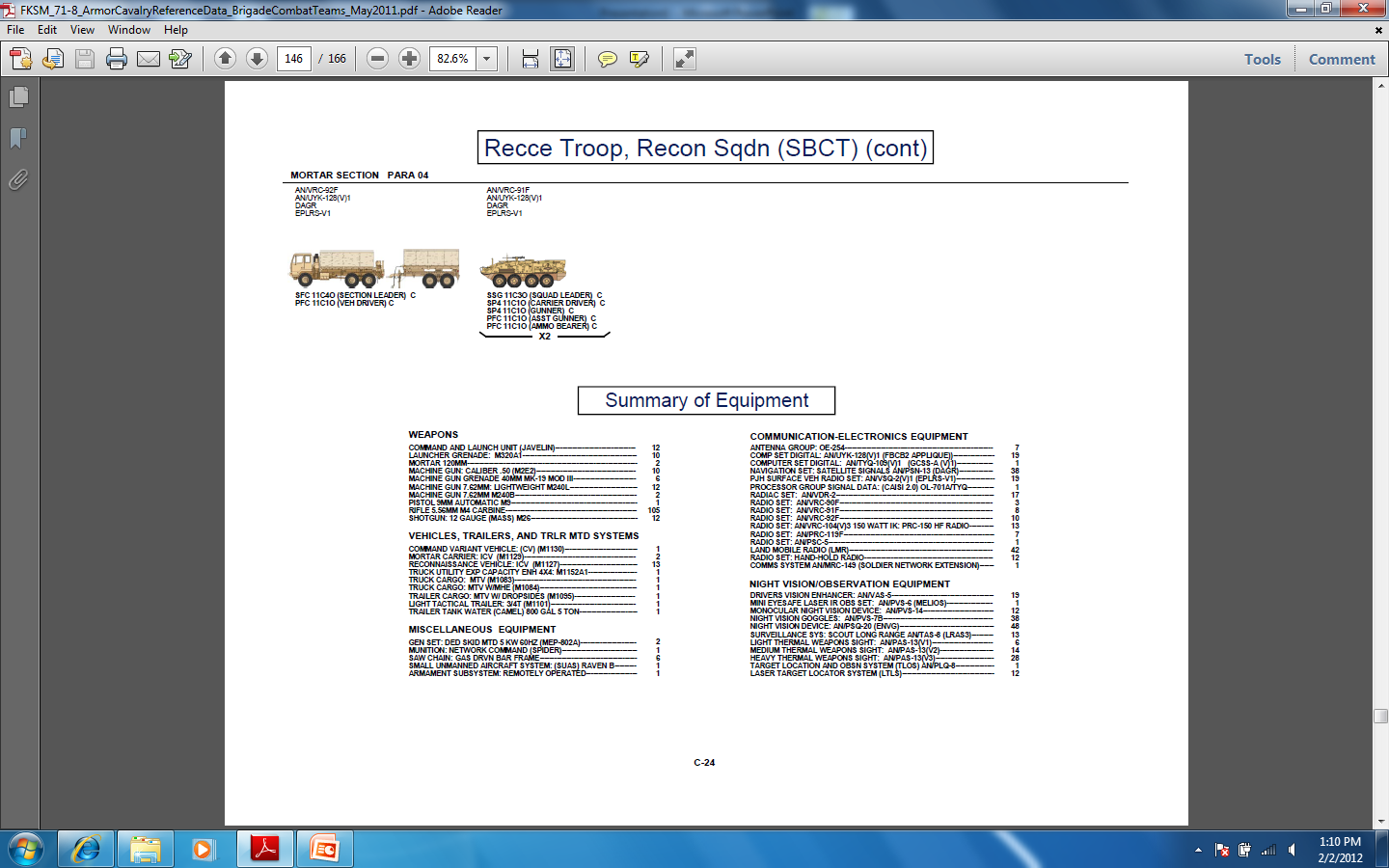 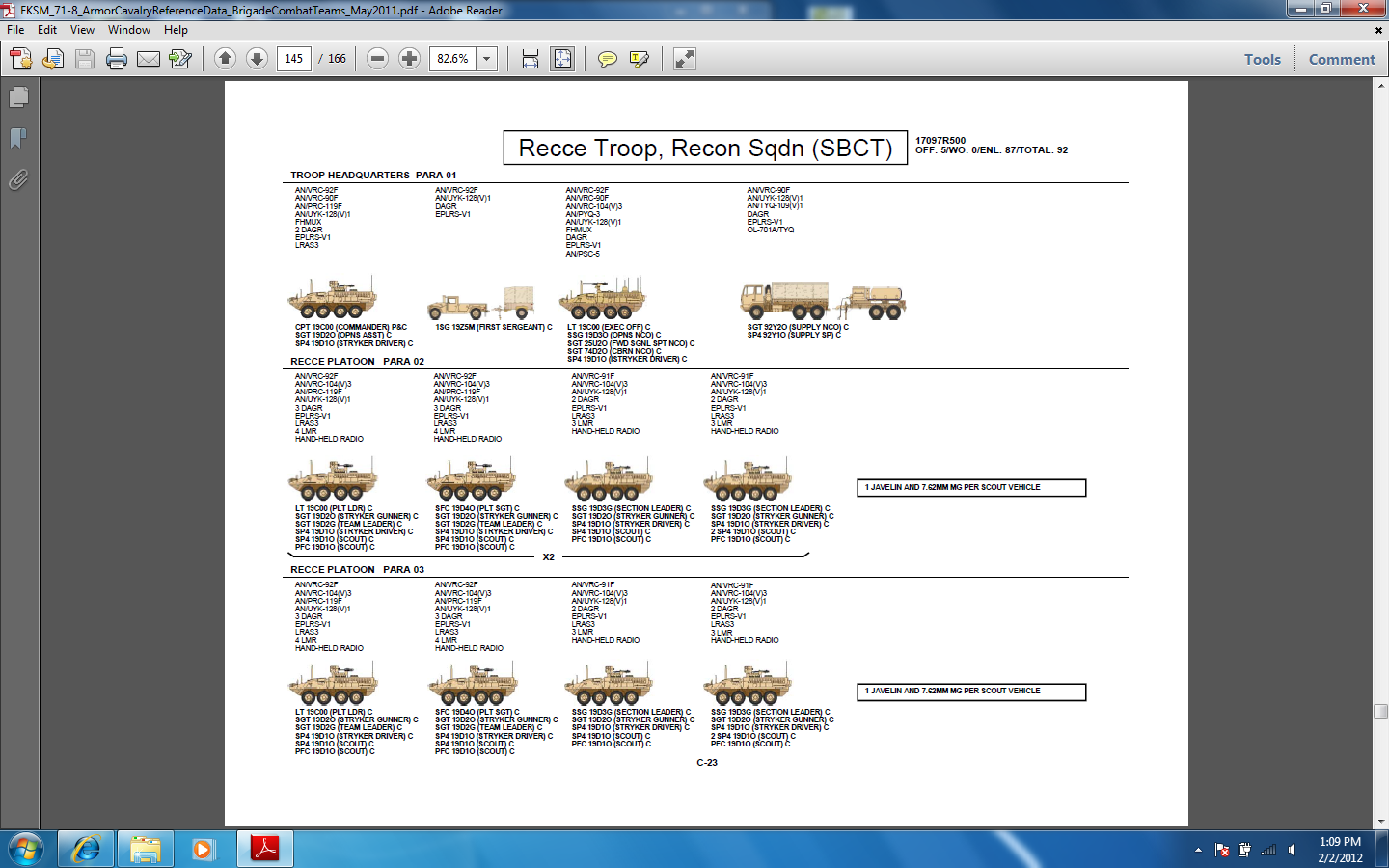 800 gal “Camel” Water tank
53 gal
330 mi /531 km
53 gal
330 mi /531 km
58 gal
300 mi/ 483 km
25 gal
250 mi/ 402 km
x3
53 gal
330 mi /531 km
53 gal
330 mi /531 km
53 gal
330 mi /531 km
53 gal
330 mi /531 km
PLT Ammo:
.50 cal- 8,800
Mk-19- 2,000
Javelin- 8
7.62mm- 12,000
Ammo:
.50 cal- 4,400
Ammo:
Mortar- 120
7.62mm- 4,000
Fuel Total:
184
Fuel Total:
164
Fuel Total:
212
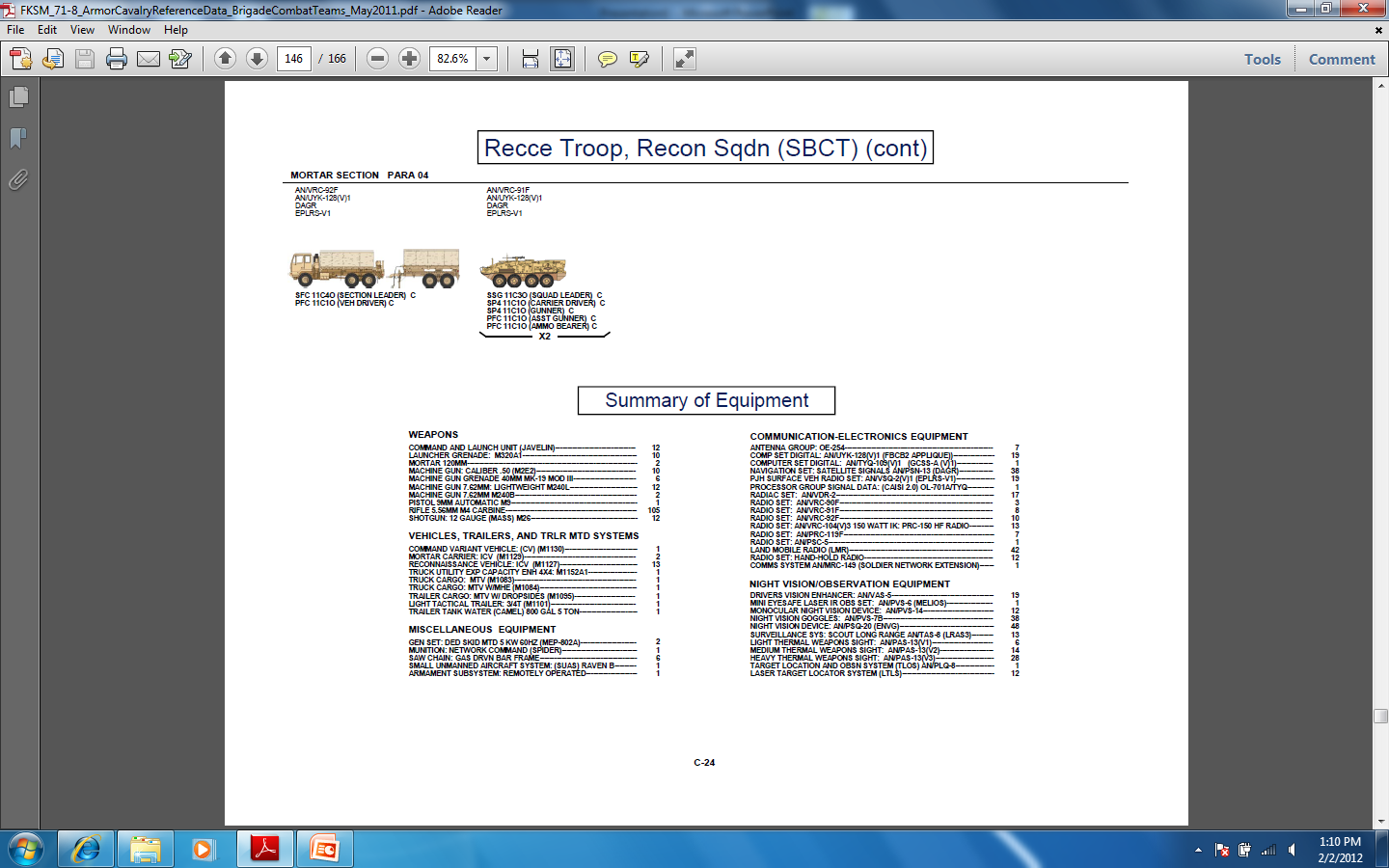 58 gal
300 mi/ 483 km
53 gal
330 mi /531 km
x2
Typical Attached Support Assets
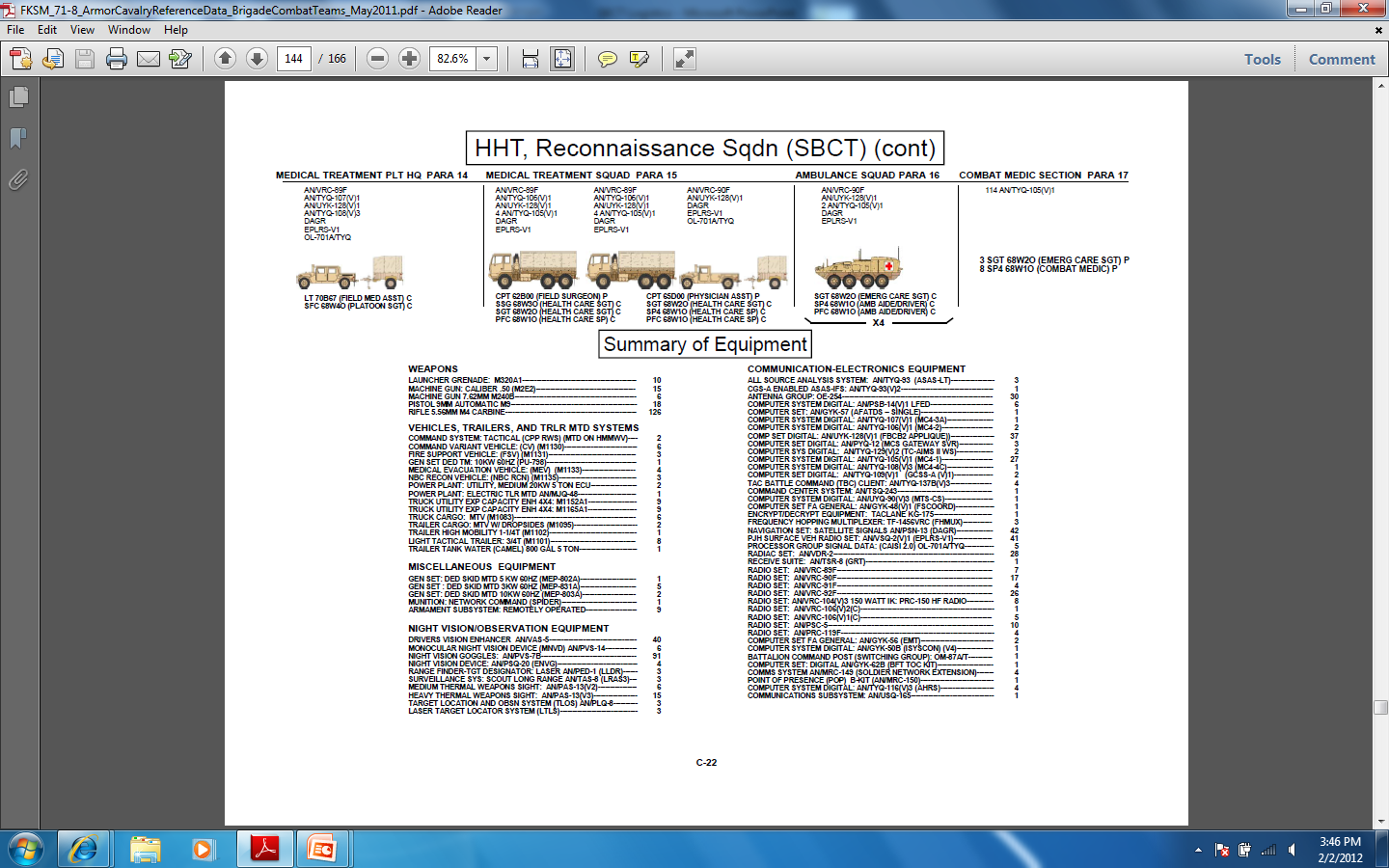 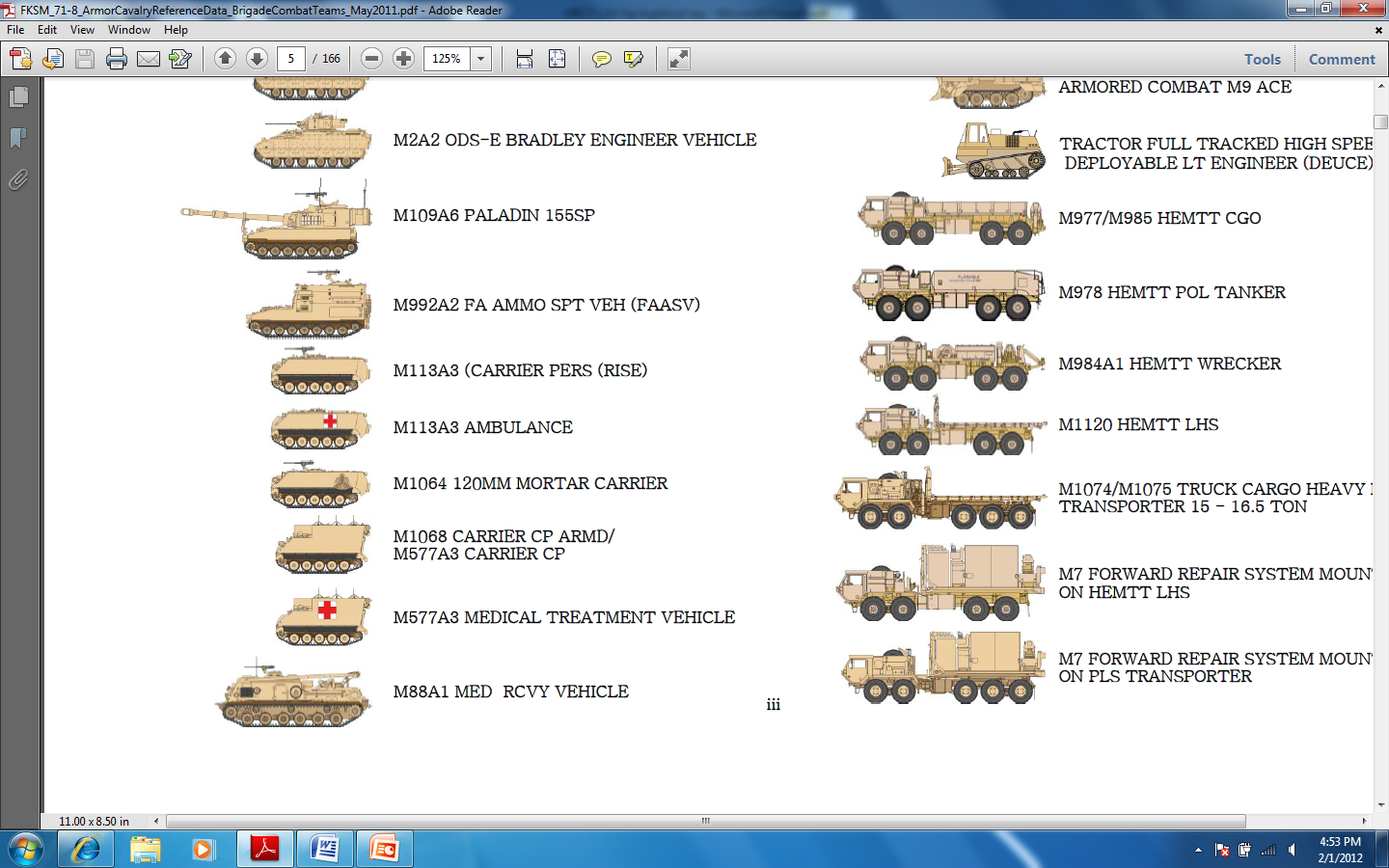 154 gal
300 mi/ 483 km
53 gal
330 mi /531 km
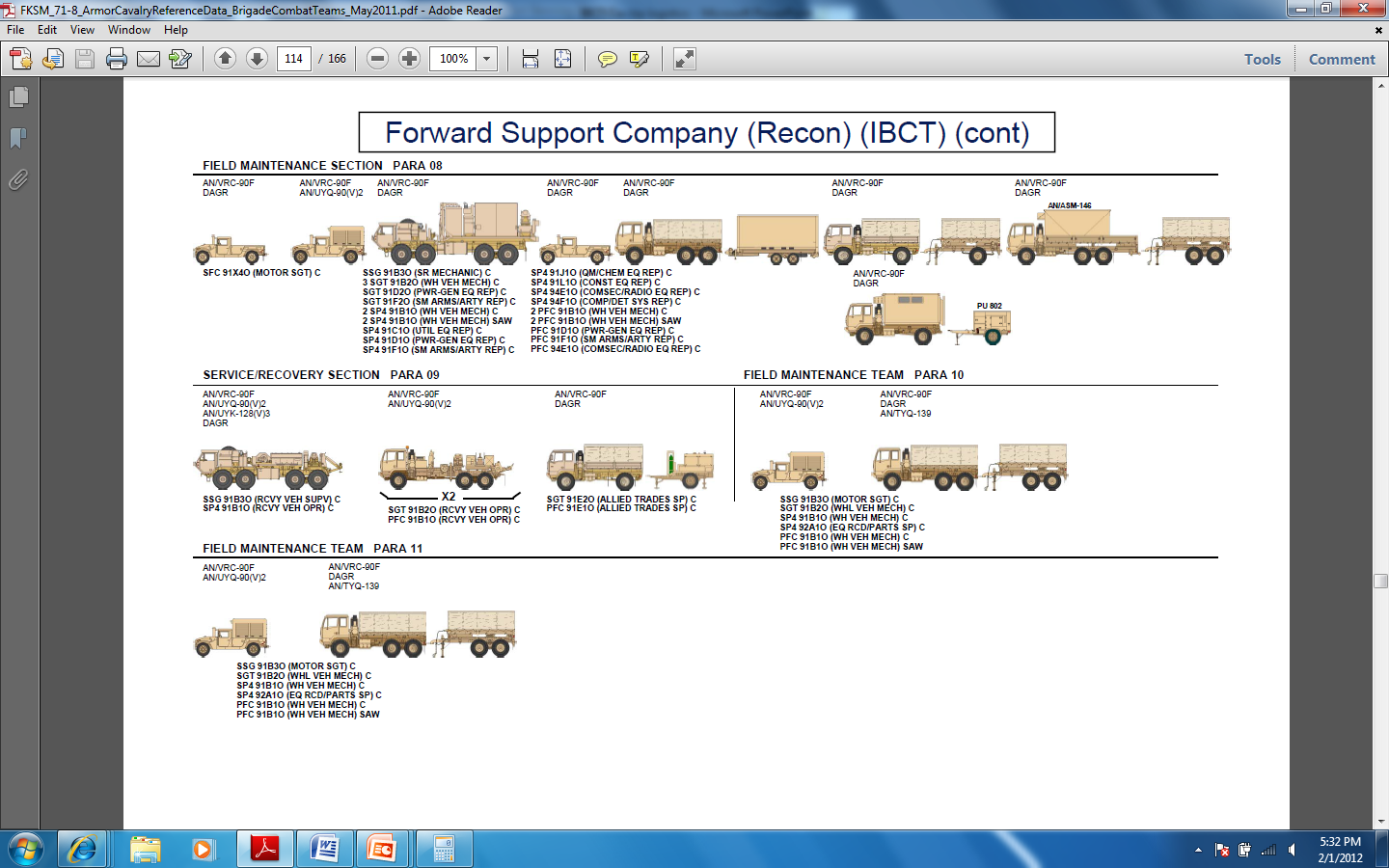 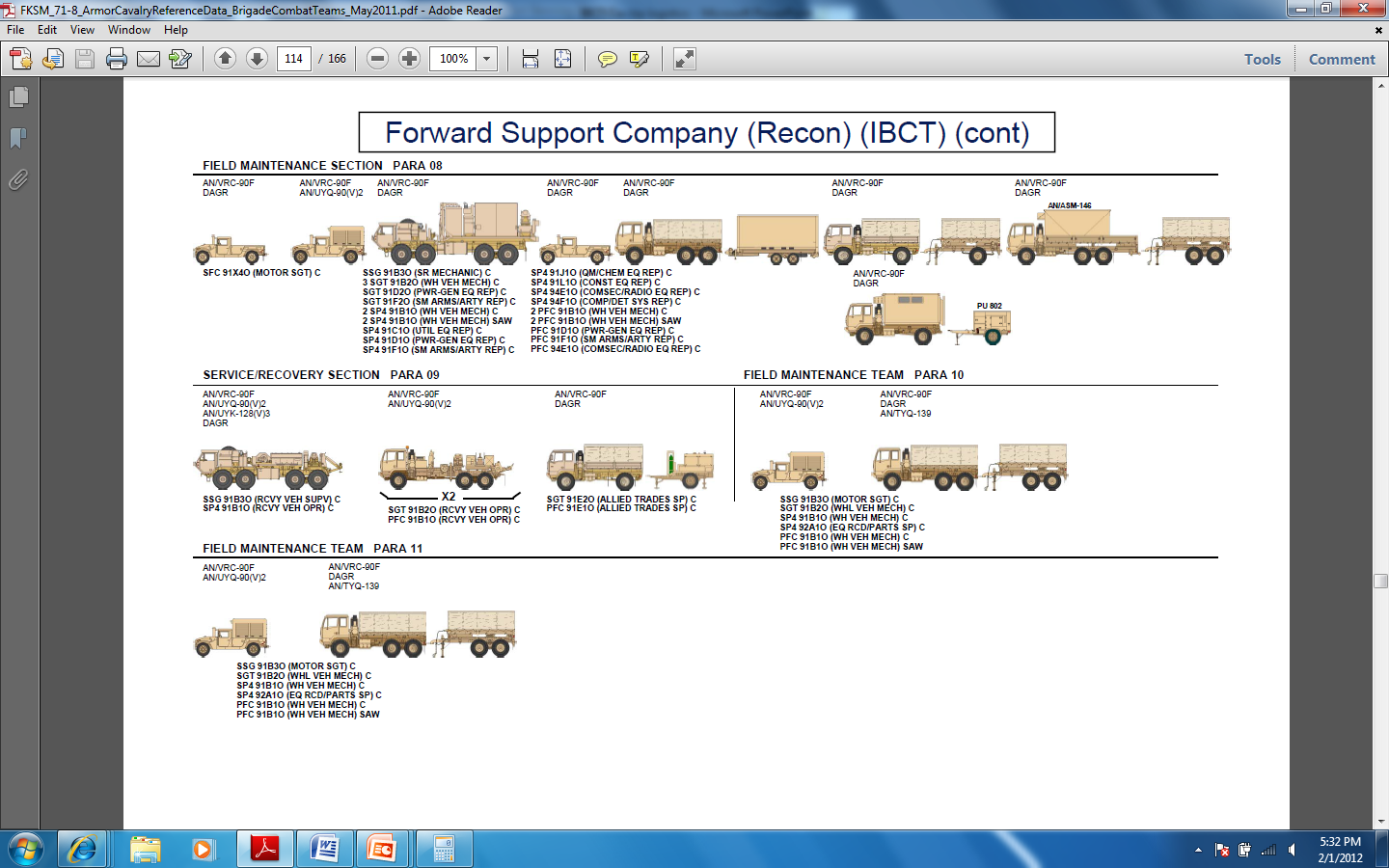 25 gal
250 mi/ 402 km
413 gal
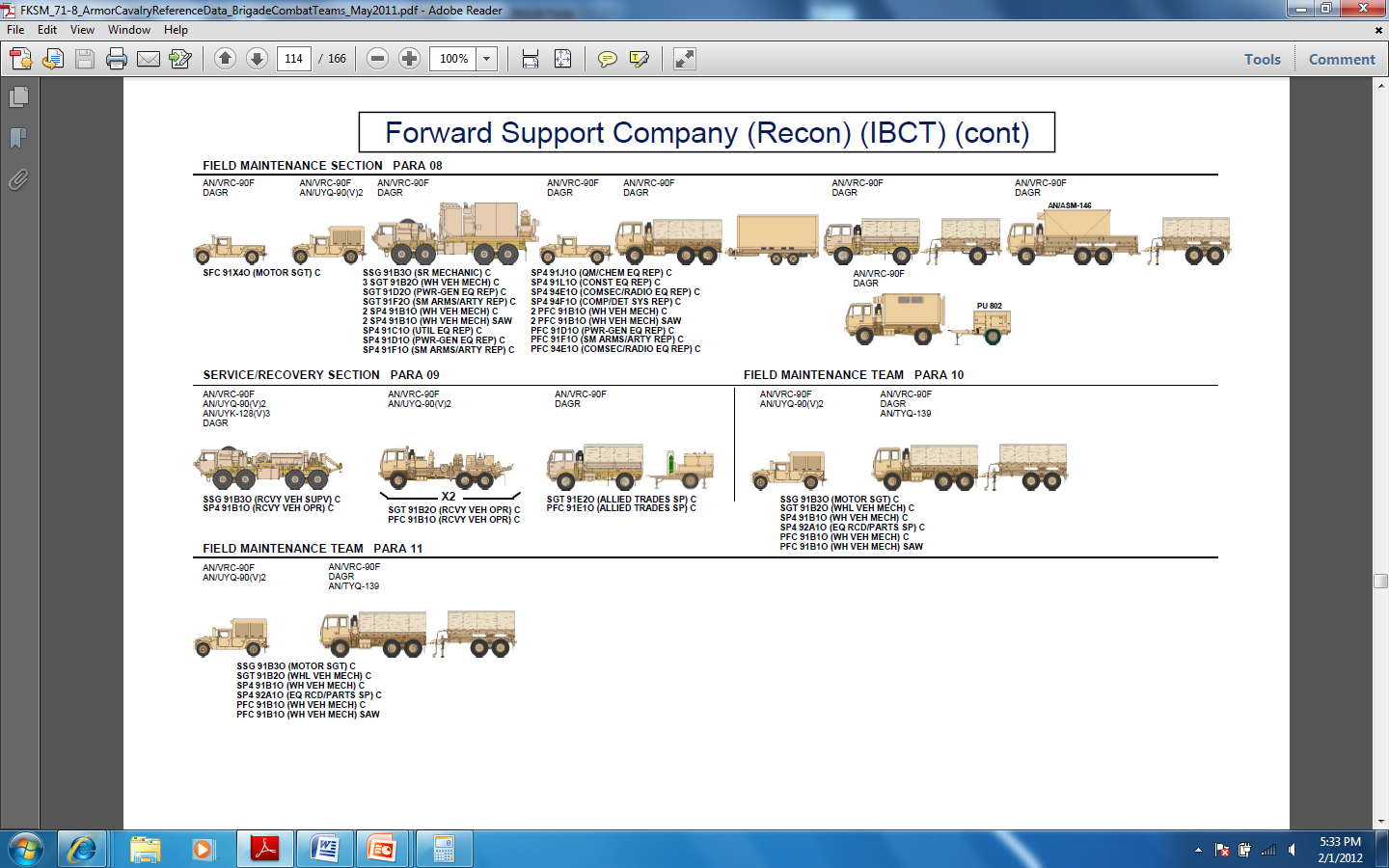 154 gal
300 mi/ 483 km
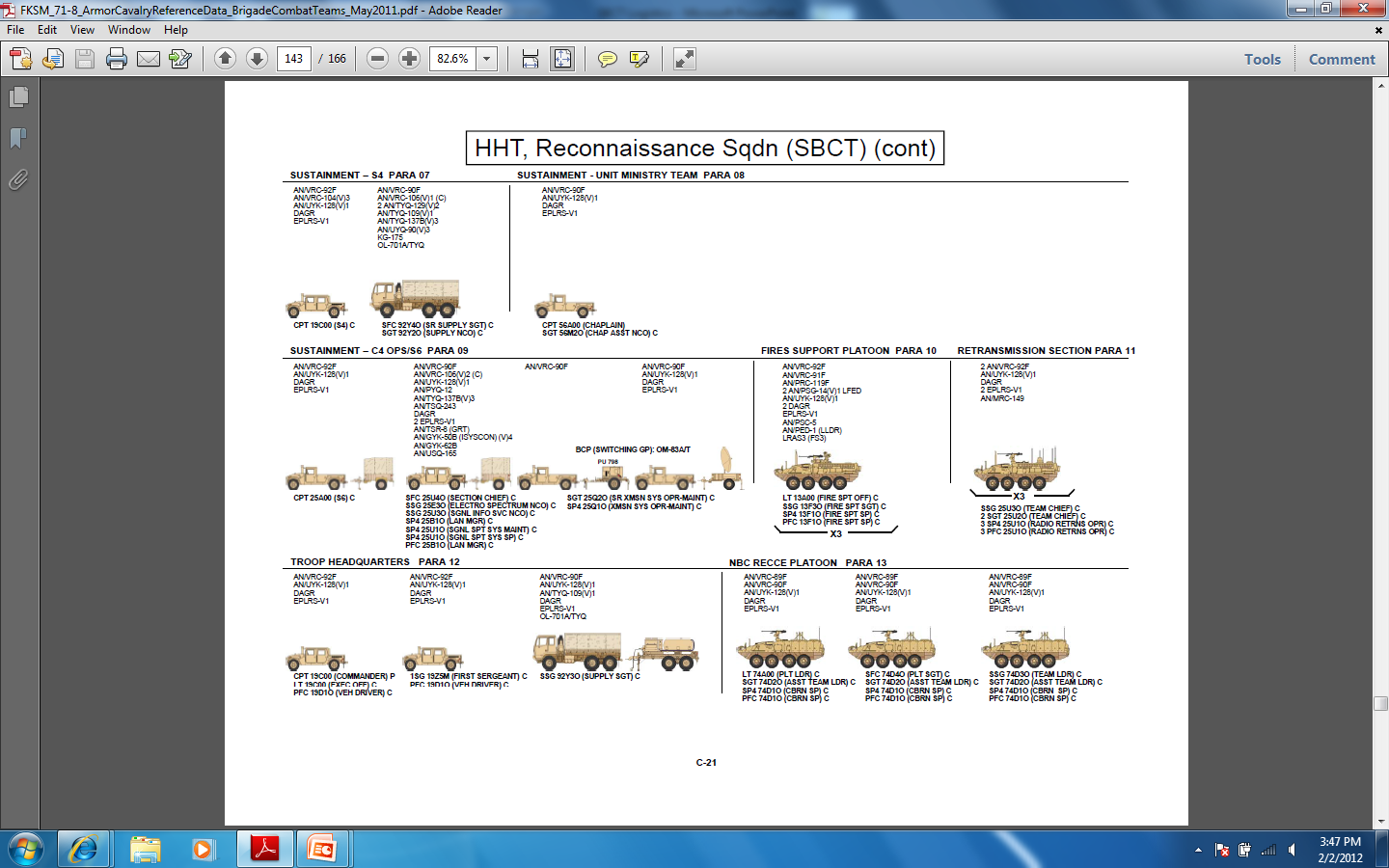